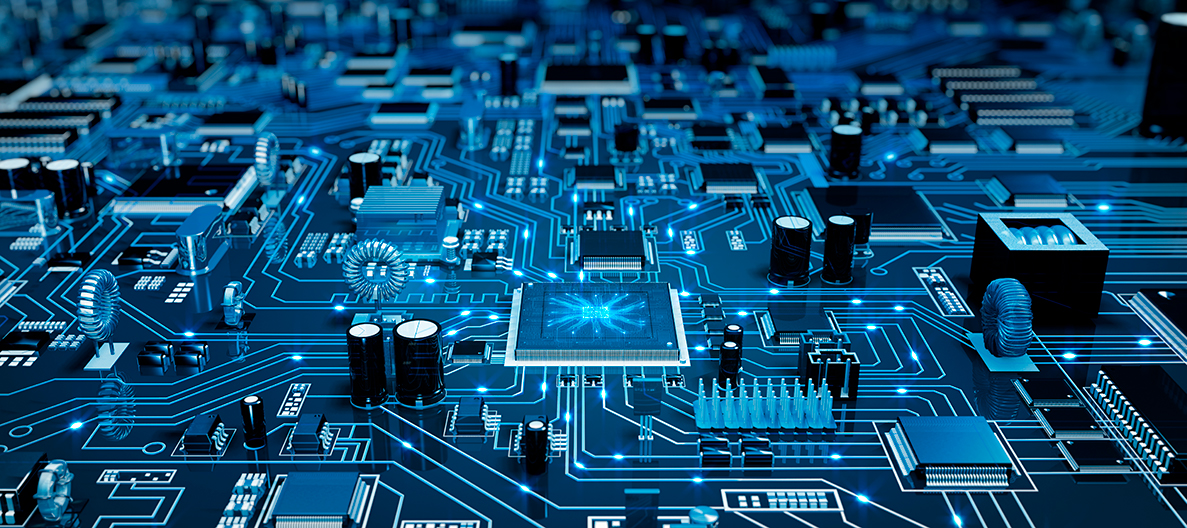 C за среднo напреднали
Оператори за съкратен запис
Кой са параметрите на оператор за изместване?
Кои са операторите за изместване? 
Каква е асоциативността на оператор за изместване?
Какъв е приоритетът на оператор за изместване?
Кои са операторите за съкратен запис?
Какъв е резултатът на оператор за съкратен запис?
Какъв е страничният ефект на операторите за съкратен запис?
Каква е асоциативността на операторите за съкратен запис?
Какъв е приоритета на операторите за съкратен запис?
Оператори за съкратен запис
Оператори за битово изместване << и >> изместват левия аргумент с толкова бита колкото са в десния, например:
		5<<2 == 20
Оператори за съкратен запис.
for клауза
На какъв тип цикъл съответства for клаузата?
Каква е целта на for клаузата?
Какъв е синтаксиса на for клаузата?
Какво ще се изпълни след continue във for клауза?
Каква е видимостта на променливи, декларирани във for клауза?
for клауза
For клаузата обединява поддръжката на управляващата променлива на цикъл в една синтактична конструкция:
int i=0;
while(i<100)
{
// употреба на i
  i++;
}
Е еквиваленено на:
	for(int i=0;i<100;i++) // клауза или блок
	// употреба на i
goto клауза
На каква синтактична конструкция може да се постави етикет? 
Какво е действието на goto?
Може ли goto да отиде в друга функция?
На какво в блок схемите съответства goto?
goto клауза
Извършва преход към произволна клауза, намираща се в същата функция. 
За целта пред целевата клауза се поставя етикет
		my_label: x=5;
След което може да се използва goto my_label преди и след етикета.
Съответства на стрелката в блок схемите. 
Заместване на while с if + goto:
	int i=0;
	while(i<100)                        condition: if(i>=100) goto skip;
		i=i+1;						i=i+1; goto condition;
	;							skip: ;
break клауза
Какво е действието на break?
Къде продължава изпълнението след break?
За кой цикъл се отнася break при няколко вложени цикъла?
break клауза
Извършва незабавен изход от цикъл.
1
Условие за повторение
Структура тяло
Не
Да
Условие за повторение
Да
Структура тяло
Не
continue клауза
Какво е действието на continue клауза?
Къде продължава изпълнението след continue?
За кой цикъл се отнася continue при няколко вложени цикъла?
continue клауза
Пропуска остатъка от тялото на цикъл.
1
Условие за повторение
Структура тяло
Не
Да
Условие за повторение
Да
Структура тяло
Не
Обобщение на декларации
Как изглежда деклрация в общ вид?
Кои са задължителните елементи от декларационна клауза на ниво файл?
Какво е декларатор?
Как се прави декларатор на функция? 
Какъв е приоритета на оператор ()?
Какво определя класът на съхранение? 
Какво прави клас static  за променливи във функция?
Какво указва ключова дума const?
Обобщение на декларации
Деклрациите в по-общ вид изглеждат така:
[<клас на съхранение>] [const] [<типови модификатори>] [<типов спецификатор>] декларатор[=инициализатор], [декларатор=инициализатор];
Деклараторът и ; са задължителни елементи. Деклараторът представлява идентификатор с приложени 0 или няколко оператора. Могат да се ползват скоби за уточняване на структурата на типа.
За функция познаваме суфиксния унарен оператор ():
		<идентификатор>(<списък с параметри>)
Класът на съхранение определя заделянето на памет за променлива. Не е типов модификатор. 
Клас static int a; в тяло на функция ще задели памет за променливата, която ще е налична през целия живот на програмата, не само в областта й на видимост.
 Типов модификатор const указва непроменима променлива. Тя изисква инициализатор: 
		const int x=123;
Скаларни и агрегатни променливи
Кои променливи са скаларни?
Какъв е типа на скаларните променливи?
Какво е агрегатната променлива? 
Защо се използват агрегатните променливи?
Какво е масив?
Как се идентифицират съставните променливи на масив?
Могат ли индексите на масив да са променливи изрази?
Скаларни и агрегатни променливи
Скаларна променлива се обработва с единична операция на C, обичайно с една инструкция. Има прост тип, като int, char, double.
Агрегатната променлива се състои от множество прости променливи или вложени агрегатни структури
Агрегатните променливи заместват декларациите на голям брой променливи с една декларация.
Масив е агрегатна структура в която всички вложени променливи са от един тип. Те нямат имена, а номера, наречени индекси.
Предимство на масива е, че при достъп до масива индексите могат да се изчисляват с израз
Масиви
С кой оператор се достъпват елементи на масив?
Как се инициaлизира масив? 
Кога може да не се дава размера на масив?
Какъв тип масив представлява низовия литерал?
Масиви
Суфиксен оператор [] се използва за достъп до елемент от масив, както и за декларация на масив:
	int a[3]; // декларира масив с 3 елемента с имена 
a[0]; a[1]; a[2];
Индексът може да бъде и променлива: 
	int a[3], i=1; a[i-1];
Масив се инициaлизира със списък от стойност в {}:
	int a[3]={11,22,33}, b[]={44,55,66};
По-горе компилаторът отгатва размера на масива по броя на инициализиращите стойности в списъка.
Низовия литерал “Hello world” представлява име на константен масив
Масиви от тип char могат да се инициализират с низов литерал: char a[]=“hello”; Размерът на масива включва и 0 зад края на низа.
Операции с памет
Как се взима адрес на променлива?
Как се достъпва променлива по адрес? 
Какъв е типа на променлива от тип int?
Как се нарича променлива съдържаща адрес?
Как се взима размера на променлива?
В какви единици са измерва размерът на променливи?
Какъв е приоритета на оператор sizeof?
Операции с памет
Префиксен унарен оператор &променлива връща адреса на променливата.
Префиксна *адрес достъпва променливата на адреса.
		int x; //*&x е еквиваленено на x
Адресът на променлива има тип: 
		<типа на променливата> *
		int x; // &x има за тип int * 
Променлива съдържаща адрес се нарича указател. например: int *p; декларира променлива съдържаща адреса на променлива от тип int.
Префиксен оператор sizeof променлива 
връща размера на променливата в char-ове: 
		char c; sizeof c==1;
Указатели
Как се прави декларатор за указател? 
Как се инициализира указател? 
Как може функция да променя променливи на извикващата функция?
Указатели
Декларация на указател:
		<тип> *<декларатор>=<израз>;
Типична употреба на указател:
		int v, *p=&v;
		*p=5;
Функция, променяща променливи на извикващата я.
		void swap(int *a, int *b)
		{ int t=*a; *a=*b; *b=t; }
int x=3,y=5;
swap(&x,&y);
Адресна аритметика
Кои операции са общи за масиви и указатели?
Какво извършва операцията []? 
Какъв е резултатът от събиране на масив с число? 
При предаване на масив като параметър как се държи формалната променлива?
Адресна аритметика
В C са обединени операциите с указатели и масиви.
Индексиране [] се прилага еднакво върху указател както и върху масив. Указателят трябва да сочи в масив.
		int a[10], *p=a; a[2]==p[2];
Събиране на масив/указател с число извършва индексиране и връща адреса на индексираната променлива:
		a+3==&a[3]
		p+3==&p[3]
При предаване на масив като параметър формалната променлива се държи като указател към нулевия елемент на масива
Изваждане на указатели или указател и масив връща индексът с който левия е по-напред от десния: (a+3)-a==3
Низове
Какво представляват низовете в С ?
Как се определя дължината на низ?
Кой заделя паметта за низовете? 
Как се предават низове на функции?
Низове
В С низовете са указатели към масиви от тип char
Краят на низа е определен от терминираща 0-а.
“abc” е еквивалентен на масив
		
		char x[4]={‘a’,’b’,’c’,0};

Обработката на низове изисква предварително заделяне на достатъчно голям масив
Низове се предават на функции чрез указатели
Параметри на функция
Кои са формалните параметри?
Кои параметри са фактически?
Какво е съответствието между формални и фактически параметри?
Какво означава предаване на параметър по стойност?
Какво означава предаване на параметър по адрес?
Кои променливи се предават по адрес?
Кои променливи се предават по стойност?
Параметри на функция
Параметрите на функция в декларацията й се наричат формални параметри
Параметрите на функция при извикването й се наричат фактически.
Съответствието между формални и фактически параметри е позиционно: първи на първи, втори на втори и т.н.
Предаването на параметри по стойност копира стойността на фактическия параметър във формалния.
Предаването на параметри по адрес копира адреса на фактическия параметър във формалния.
В С само масиви се предават по адрес, останалите се предават по стойност.
Оператор ?:
Аритметичен if спестява писането на отделна условна клауза като прави условието част от израз. 
Състои се от <условие>?<израз да>:<израз не>
Приоритетът е над присвояването, асоциативността е дясна. 
Вместо
If(a<b)
  return a;
else
  return b;
Можем да запишем:
	return a<b?a:b;
Оператор ,
Оператор , спестява писането на {} като слепва 2 израза. 
Състои се от <израз>,<израз> 
Резултатът е на десния израз.
Приоритетът е най-нисък, асоциативността е лява. 
Вместо
while(a)
{
  x=2;
  y++;
}
Можем да запишем:
	while(a)
         x=2,y++;
Макроси
Макросите заместват текст в сорса. Могат да имат параметри.
Макрос се дефинира с директивата
#define <име на макрос>[(параметър1, параметър 2,…)] [тяло на макроса]
		#define max(x,y) x<y?y:x
При употреба приоритетът на операциите може да доведе до неочакван резултат: 
		2+max(3,4)
Ще се замести като:
		 2+3<4?4:3
Това налага поставяне на скоби около целия израз и около всеки негов параметър:
		#define max(x,y) ( (x) < (y) ? (y) : (x) )
Функции с променлив брой параметри
Къде може да стои …?
Кои макроси са необходими за достъп до променлив брой параметри?
Кой проверява коректността на параметрите подадени на … ?
Функции с променлив брой параметри
Специалния пунктуатор … дава възможност да се декларира функция с променлив брой параметри: 
		sum(cnt, ...); 
Задължително е функцията да има поне един аргумент преди … който указва броя и типа на параметрите. Задължително е … да е последен в списъка с формалните параметри.
За реализация на подобна функция е нужен: #include <stdarg.h>
Той дава типа va_list чрез който се достъпват параметрите.
Инициализира се с макрос va_start(list,first_arg);
Параметрите се достъпват с макрос va_arg(list,<тип>)
Накрая списъка е необходимо да се деинициализира с va_end(list)
Компилаторът не проверява коректността на подадените параметри
Функция с променлив брой параметри
Намиране на сума.
#include <stdarg.h>

sum_int(int cnt, ...) 
{
  int res = 0;
  va_list l;
  va_start(l, cnt);
  while(cnt--)
    res+=va_arg(l, int);
  va_end(l);
  return res;
}







з
Функция връщаща променлив тип
Специалният тип на указател void * може да се преобразува към и от всеки друг тип указател.
Чрез него може да се резлизира функция, връщаща неизвестен тип:

#define SWAP(t,x,y) { t *dx=x, *dy=y, z=*dx; *dx=*dy; *dy=z; }
void swap(int type, void *x, void *y)
{
  if (type)
    SWAP(double,x,y)
  else
    SWAP(int, x, y)
}







а
Използване на параметри на командния ред
Истинският тип на main e:
		int main(int argc, const char *argv[]);
 argc съдържа броят на елементите в масива argv. 
Параметрите на командният ред са разделени с интервал ‘ ‘
Ако извикаме програмата 
		c:\> test.exe hello world
Ще имаме: argc==3, argv[0]->“test.exe”, argv[1]->“hello” argv[2]->“world”
Резултатът от main се връща на операционната система, която го предава на процесът, стартирал програмата. 
Стойност 0 означава успех, друга стойност е добре да бъде код на грешка
Преобразуване на низ в число
Използват се функциите от <stdlib.h>:
	int atoi (const char *str);
	double atof (const char *str);
Те често се ползват за превръщане на параметрите на командния ред в необходимото число. 
При неуспех връщат 0.
int main(int argc, const char *argv[])
{
  return argc==2?atoi(argv[1]):-1;
}
Форматиране на съобщения към стандартния изход.
Съобщения на стандартния изход се показват като ASCII кодове от терминала.
Форматираните съобщения използват форматиращ низ с шаблон, в който се вмъкват параметри от променливи с различни типове. 
Типът на променливите се указва след знака % във форматиращият низ 
За изход се използва функцията printf от stdio.h
	int printf ( const char * format, ... );
Тя връща броя на записаните символи.
Четене на форматирани съобщения от стандартния вход
Използва се функцията 
		int scanf(const char *,…);
Тя е огледален образ на printf. Съобщения изведени с printf могат да бъдат прочетени със същите параметри за scanf
Разликата е, че scanf изисква указатели към променливите в които да запише резултатът.
      		int d; float f;  void *p; char s[100]; 	 
		printf("d=%d, f=%f, p=%p, s=%s", d, f, p, s);
       	scanf("d=%d, f=%f, p=%p, s=%s", &d, &f, &p, s);
scanf връща броят обработени променливи.
Типови преобразувания
Преобразуването на типа на резултата от изчисление на израз се прави явно или неявно. 
Неявното е автоматично е с цел уеднаквяване на типовете или избягване на препълване и подобряване на точността на изчисленията
Изравняване на типовете се прави при инициализация или при бинарни операции
При неявно преобразуване двата типа трябва да са съвместими: да имат еднаква целочисленост или индиректност.
При бинарни операции резултатът е от по-големия от двата типа. По-голям тип може да запише по-голяма положителна стойност.
При инициализация се преобразува към типа на инициализираната променлива.
при предаване на аргументи на функция се преобразува типа на фактическите към този на формалните параметри
Явното преобразуване на типа на резултат от израз се прави с префиксен оператор (<тип>) например: (float)3